HW3
20190312 신소재공학과 김서현
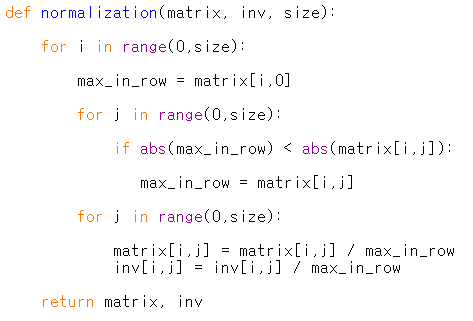 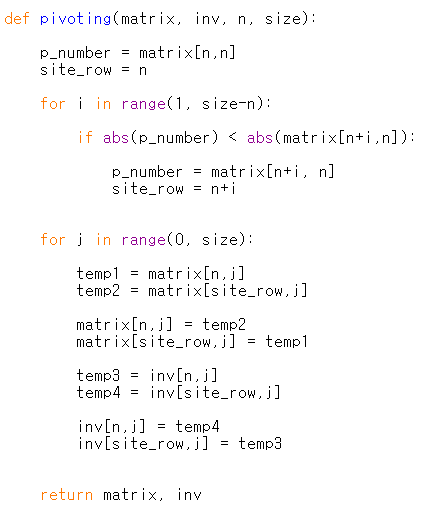 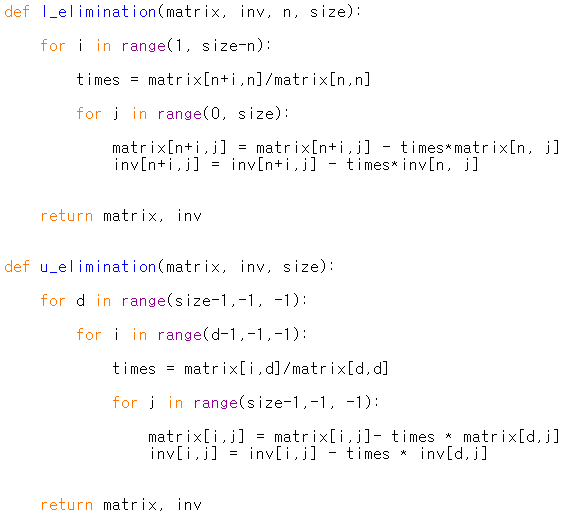 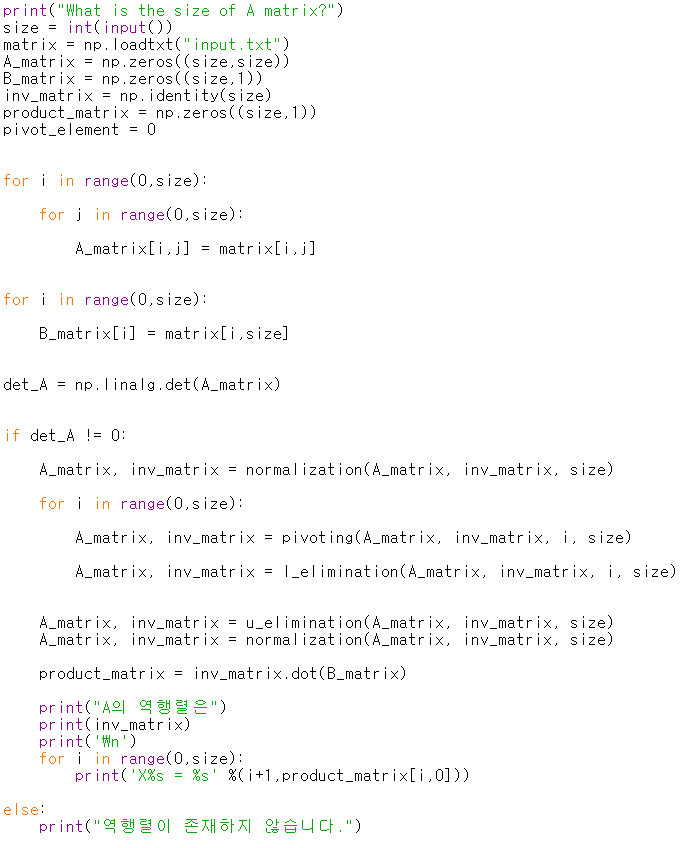 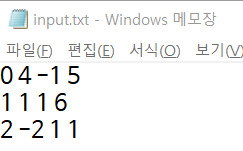 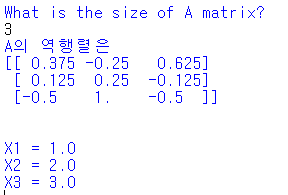 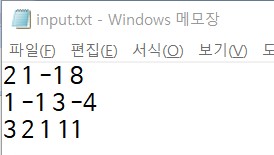 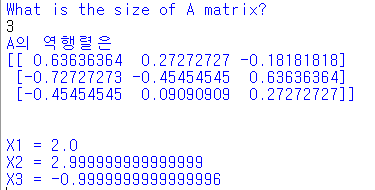 Round off error???
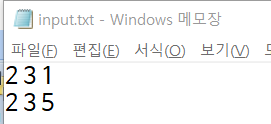 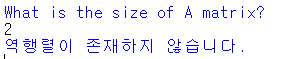